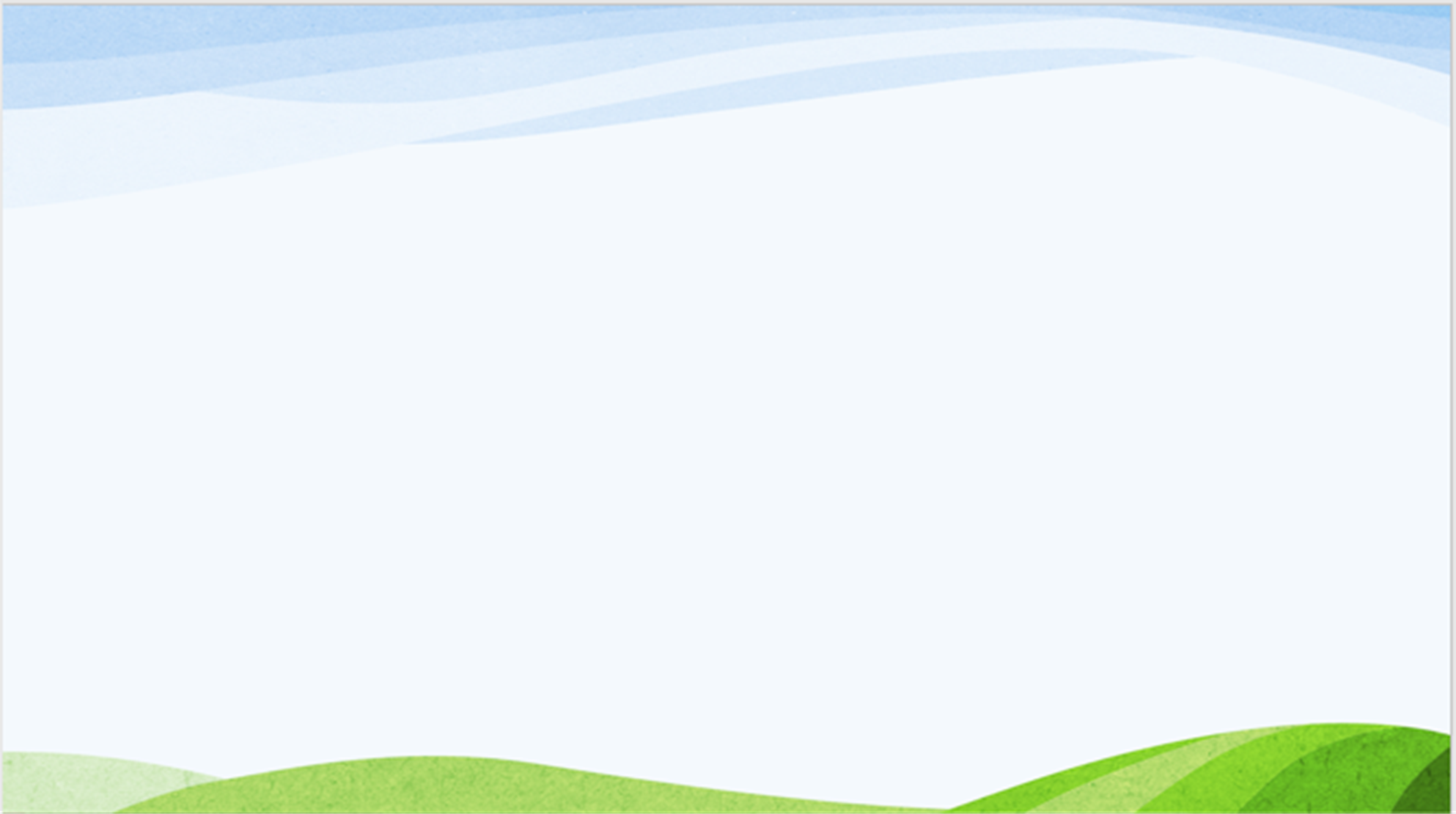 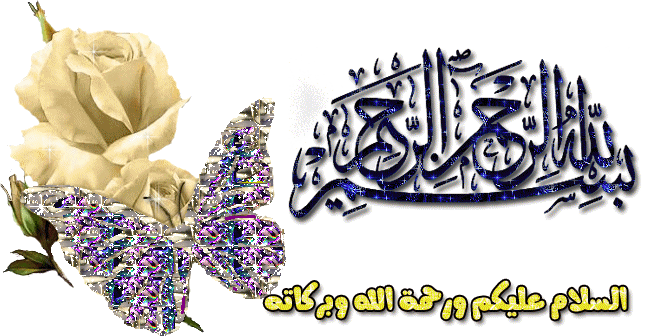 كشف الحضور و الغياب
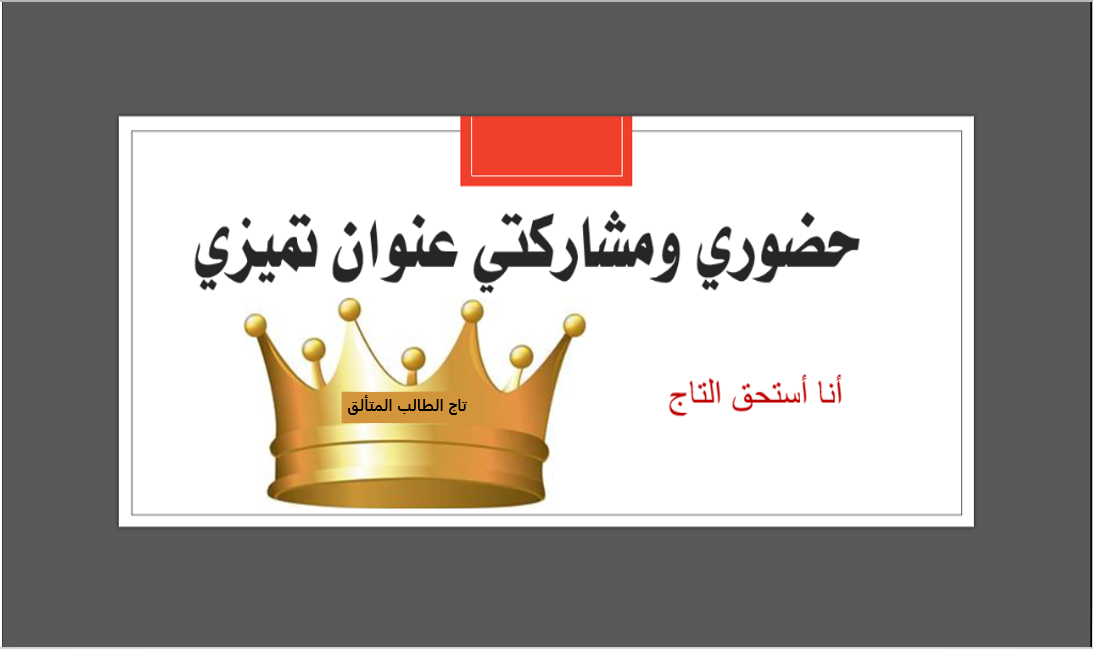 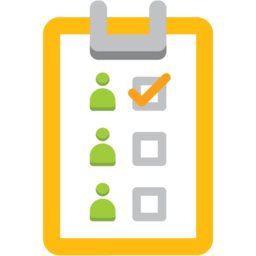 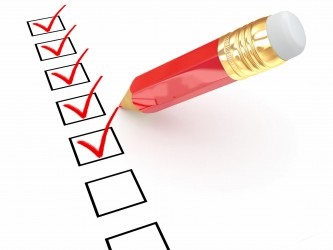 السلام عليكم ورحمة الله وبركاته
أتمنى لكم درسًا حافلاً بالمتعة والنشاط

سير حصتنا اليوم:
تسجيل الحضور .
تقويم قبلي .
التهيئة لدرس اليوم.
عرض نواتج التَّعلُّم.
تناول الدرس والأنشطة المتعلقة به .
6 . تقويم ختامي
قراءة
ركز على أهدافك
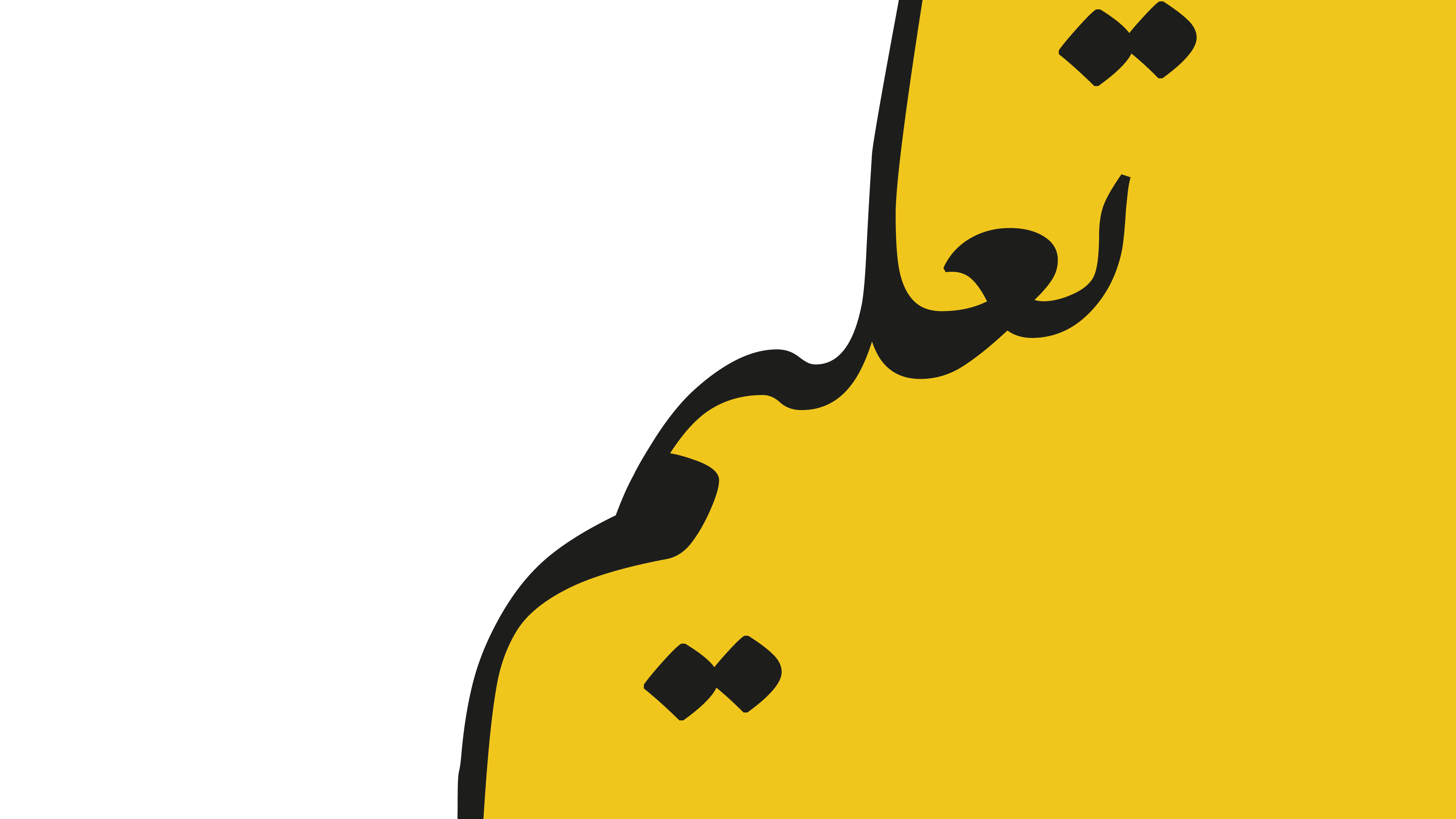 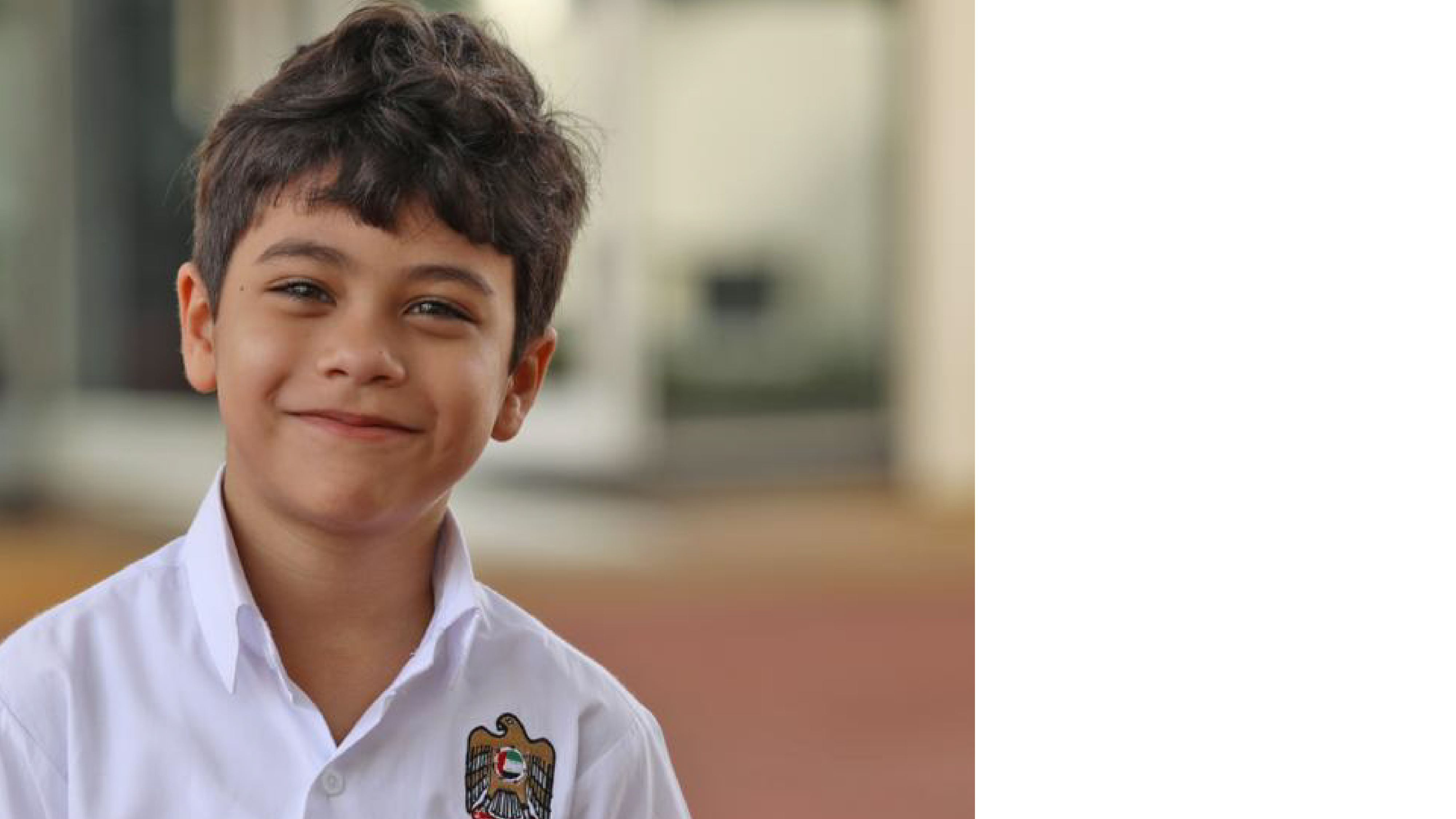 استراتيجيات الحصة : 
الحوار والمناقشة 
العصف الذهني
التعلم التعاوني
حل المشكلات
التفكير الناقد
الطالب المعلم ( ..........)
التقويم القبلي
ما مفرد : عقبات – معيقات - مسابح ؟
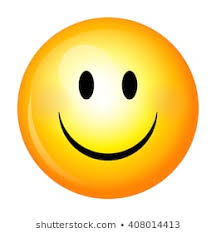 نواتج التَّعلم:

 - يحلل المفردات ويضعها في جمل من إنشائه .
17
مادةُ اللغةِ العربيةِ أُولى الموادِّ التيْ أحبُّها.
درسُ الإملاءِ جديدُ لكنه سهلٌ.
كأنَّ دروسَ هذا العامِ ممتعةٌ.
لا تنسَ كتابةَ واجباتكَ اليوميةِ.
17
القُدْرةُ.
العَقَبَةُ.
المَهارةُ.
التَّحدّيْ.
المُثَبِّطَةُ.
17
الراسبُ / الفاشلُ.
السَّلبِيُّ.
عداوةٌ.
التَّشاؤمُ.
التفاؤلُ أفضلُ من التشاؤمِ.
17
18
ثقةٌ بالنفسِ.
حديثٌ إيجابيٌّ.
تحملُ المسؤوليةِ.
مهزوزُ الشخصيةِ.
تقديرُ الذاتِ.
18
إن التفاؤل والثقة بالنفس لا يكفيان، لذا علينا أن نكتسب مهارات جديدة متنوعة مثل الاجتهاد في الدراسة وممارسة الرياضة وتعلم اللغات والقراءة والتعارف وغير ذلك.
الانتباه في أثناء الحصة، وكتابة الواجبات، ومذاكرة الدروس أولاً بأول، وعدم إضاعة الوقت.
تناول الطعام الصحي وباعتدال، وتجنب الوجبات السريعة والمشروبات الغازية، وممارسة الرياضة.
تعلم القواعد الأساسية لها، وحفظ كلمات جديدة يومياً، والتدرب على التحدث والكتابة باستمرار.
18
19
حتى يتمكن من تحقيق أهدافه وأحلامه، فالحياة قصيرة ولا يوجد هناك وقت عند الإنسان الناجح حتى يضيعه،
الثقة بالنفس، وبناء المهارات، والمحافظة على الصحة، وتحمل المسؤولية، والالتزام بالقيم والمبادئ، وتقدير الذات، والأخذ بالأسباب، وتحديد الأهداف منذ الصغر.
19
نشاط صفي / أو واجب
19
20
واجب
20
تشتهر بشواطئها ...
إمارة الفجيرة من أجمل إمارات الدولة
تختبئ في أحضان جبال
أفضل وقت لزيارتها في فصل الشتاء
تكثر فيها الرياضات ...
الجو بديع .
يأتيها السياح
الجلوس على مقعد خشبي راحة
تتبادل فيه الشمس مع الغيم الحديث
الغرق في دفء الشتاء ذكرى لا تنسى
يضحك من حديثهما المطر
ــــ
لا تنسى.
ــــ
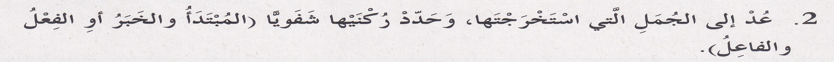 21
الرجلُ العجوزُ وأفرادُ أسرتهِ يشعرونَ بالسعادةِ، ففصلُ الربيعِ قد أطلَّ بهوائهِ الطَّلْقِ، ومناظرِهِ الخلابةِ، وأزهارُ القَرَنْفُلِ تفتحتْ، وملأتِ المكانَ برائحتِها الزكيةِ
والعصافيرُ تزقزقُ في كل مكانٍ، والفندقُ الذي يقيمونَ فيه امتلأَ بالسائحينَ.
 ما أجملَ فصلَ الربيعِ! إنه فصل تبتسمُ فيهِ الطبيعةُ للزائرينَ.
21
ركَّزَ الطالبُ على أهدافهِ.
اسماً ظاهراً
الجنديُّ يدافع عن وطنه.   (هو)
ضميراً مستتراً
حفظتُ أنشودةً عن الوطنِ.
تاء الفاعل
الطلابُ المجتهدونَ نجحوا في الامتحانِ.
واو الجماعة
اكتبي واجباتك أولاً بأول.
ياء المخاطبة
الأمهاتُ شاركنَ أولادهنَّ فرحةَ النجاحِ.
نون النسوة
الطالبانِ حافظا على نظافة المكانِ.
ألف الاثنين
21
22
22
يسألونَ
يقرؤونَ
سألتَ
مسؤولونَ
دأبتَ
يؤكدونَ
22
جرأةٌ
المؤمنُ
المؤْمنُ
التأخر
الفأْسُ
السُّؤَالُ
اللؤْلؤُ
التأثر
الكأْسُ
الزُّؤَامُ
22
23
مؤذن
سمعتُ صوتَ المؤذنِ فذهبتُ إلى المسجدِ.
لؤم
اللؤمُ صفةٌ سيئةٌ.
مسؤول
زار مدرستنا مسؤولٌ كبيرٌ.
متأثر
عاد الطالبُ متأثراً بنتيجة الامتحان.
رأس
رأسُ الحكمةِ مخافةُ الله .
23
x
التفاؤلِ
جؤذراً
يجأرُ
فأسٍ
23
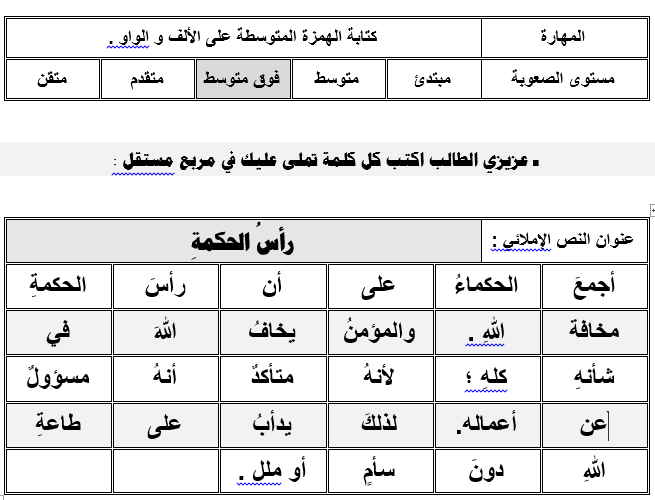 24
25
25